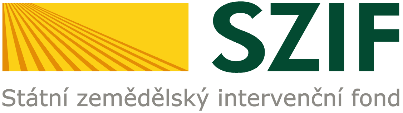 49.75 ZAHÁJENÍ ČINNOSTI MLADÉHO ZEMĚDĚLCE
Ing. Kateřina benešová
Obsah
Cíl intervence, záměry

2) Definice žadatele

3) Druh a  výše dotace

4) Způsobilé a nezpůsobilé výdaje intervence, limity max. výdajů

5) Podmínky poskytnutí dotace

6) Preferenční kritéria

7) Milníky realizace podnikatelského plánu (PP)
49.75 ZAHÁJENÍ ČINNOSTI MLADÉHO ZEMĚDĚLCE
Cíl intervence:
Usnadnit podnikání mladých začínajících zemědělců získáním vstupních finančních prostředků 
pro vlastní hospodaření.


2 záměry: 
   a) Muži
   b) Ženy

O zařazení u právnické osoby rozhoduje:
převažující podíl na kapitálu
pohlaví mladší osoby
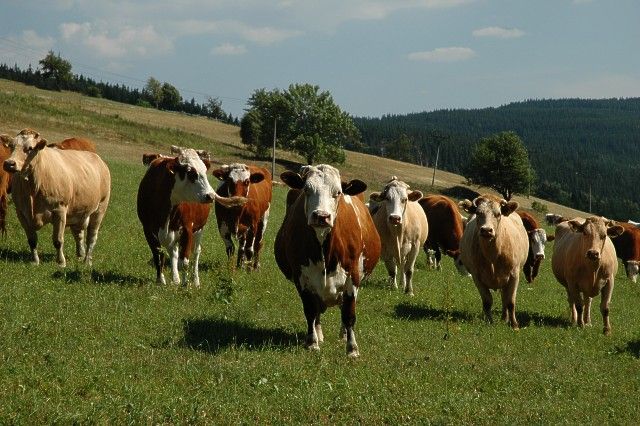 Definice žadatele
FYZICKÁ OSOBA (FO)
18–40 let (nedosáhla věku 41 let k datu podání žádosti)
v Evidenci zemědělského podnikatele (EZP) nejdéle 24 měsíců před podáním žádosti 
    
    PRÁVNICKÁ OSOBA (PO) 
18–40 let (nedosáhla věku 41 let k datu podání žádosti)
v Evidenci zemědělského podnikatele (EZP) nejdéle 24 měsíců před podáním žádosti 
poprvé v této PO plní funkci statutárního orgánu a podílí se na základním kapitálu ze 100 % 


minimální zemědělská kvalifikace (dle směrnice č.j.: MZE-2018/2023-13133) 
   nebo si ji do 24 měs. od podpisu Dohody doplní
Druh a výše dotace
přímá nevratná dotace na realizaci podnikatelského plánu
podnikatelský plán žadatel realizuje po dobu 2 let (24 měsíců) od podpisu Dohody o poskytnutí dotace

Základní a navýšená sazba dotace

základní sazba - 1 500 000 Kč
navýšená sazba - 2 030 000 Kč je poskytnuta v případě, že bude předmětem podnikatelského plánu zpracování vlastní produkce, jejímž výstupem je produkt uvedený v příloze I Smlouvy o fungování EU 
dotace je vyplacena celá po schválení podnikatelského plánu a po podpisu Dohody o poskytnutí dotace
Výdaje, které mohou být obsahem podnikatelského plánu
výstavba/rekonstrukce zemědělských staveb a technologie pro ŽV - chov skotu, prasat, ovcí, koz, drůbeže, běžců, králíků, zvěře ve farmovém chovu (jeleni, mufloni, divoká prasata), chladnokrevných koní, hmyzu k lidské spotřebě
výstavba/rekonstrukce zemědělských staveb a technologie pro RV a školkařskou výrobu včetně investic do sadů a chmelnic
výdaje související se zpracováním zemědělské produkce
nosné konstrukce včetně protikroupových systémů do výsadeb révy vinné
mobilní stroje
nákup zemědělských nemovitostí
nákup základního stáda zvířat
nákup sadby a osiva pro přímou spotřebu v podniku
nákup krmiv, hnojiv a POR
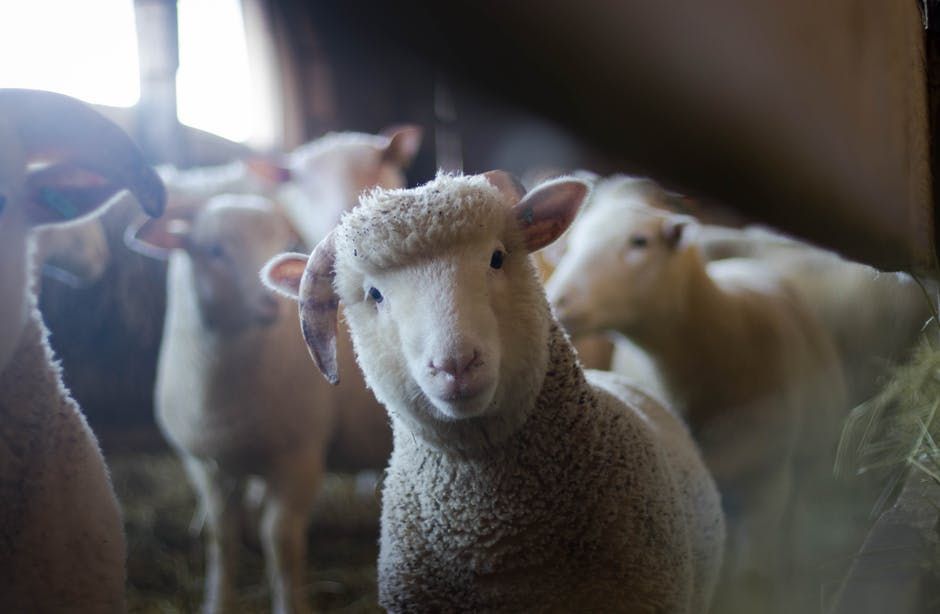 LIMITY VÝDAJŮ
Z celkové částky dotace resp. proinvestované částky.

mobilní stroje sloužící pro zemědělskou prvovýrobu -  max. 45 % tj. 675 000,- Kč/913 000,- Kč
nemovitost - max. 45 % tj. 675 000,- Kč/913 000,- Kč
sadba, osiva, krmiva, hnojiva a POR – max. 20% tj. 300 000,- Kč/406 000,- Kč


u nákupu nemovitosti a základního stáda zvířat – znalecký posudek
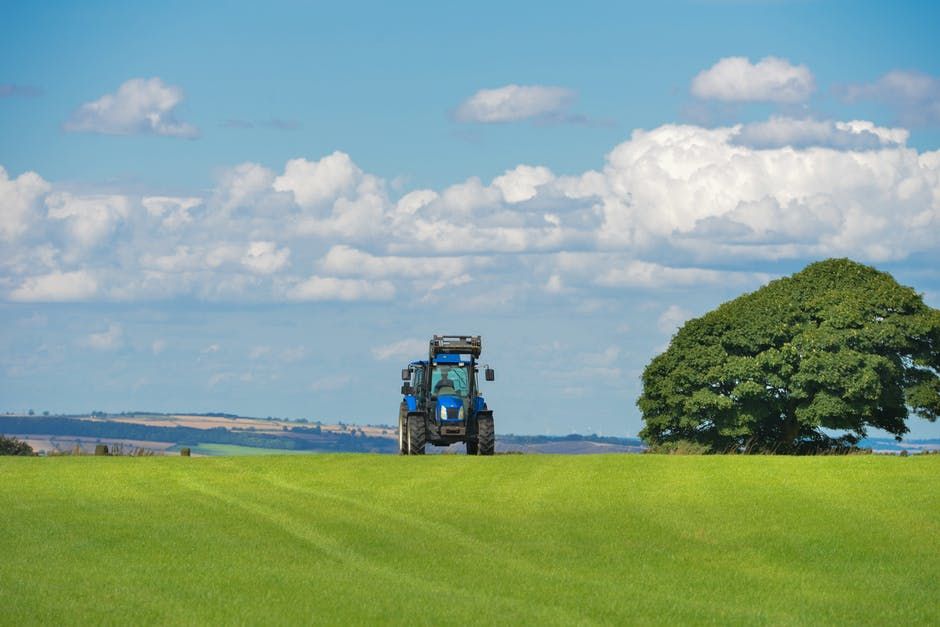 Výdaje, na které nemůžE být poskytnuta dotace
jímky, skladovací plochy a silážní žlaby v souvislosti s bioplynovou stanicí
závlahové systémy a studny včetně těch ve sklenících
nákup použitých strojů
inženýrské sítě včetně přípojek kromě rozvodů uvnitř staveb
stavby a technologie pro chov včel a ryb a související zpracování
jízdárny 
stavby a technologie na pěstování vánočních stromků, rychle rostoucích dřevin a výrobu sadbya osiv 
příjezdové a účelové komunikace, odstavné a parkovací plochy 
mobilní/přenosné dieselagregáty 
bezpečnostní kamery
celkové demolice
auta pro osobní přepravu
Kritéria přijatelnosti podnikatelského plánu
mikro nebo malý podnik do podpisu Dohody
podnikatelského plánu je vyhotoven na 2 roky
mladý zemědělec plní minimální zemědělskou kvalifikaci, nebo si ji do 24 měsíců od podpisu Dohody o poskytnutí dotace doplní 
žadatel, ani jeho/její manžel nebo registrovaný partner nebyl příjemcem dotace (tj. neobdržel dotaci) z opatření I.3.2 Zahájení činnosti mladých zemědělců v Programu rozvoje venkova ČR na období 2007–2013 ani z operace 6.1.1 Zahájení činnosti mladých zemědělců v Programu rozvoje venkova na období 2014–2020
žadatel ke dni podání Žádosti o dotaci nepřekročí maximální hodnotu standardní produkce
Metodika stanovení min./max. Hodnoty standardní produkce
minimální limit pro vstup do intervence není stanoven

maximální limit pro vstup do intervence na podporu zahájení činnosti pro mladé zemědělce byl stanoven ve výši 168 152 € standardní produkce

k datu uplynutí 24 měsíců od podpisu Dohody musí být splněna minimální standardní produkce
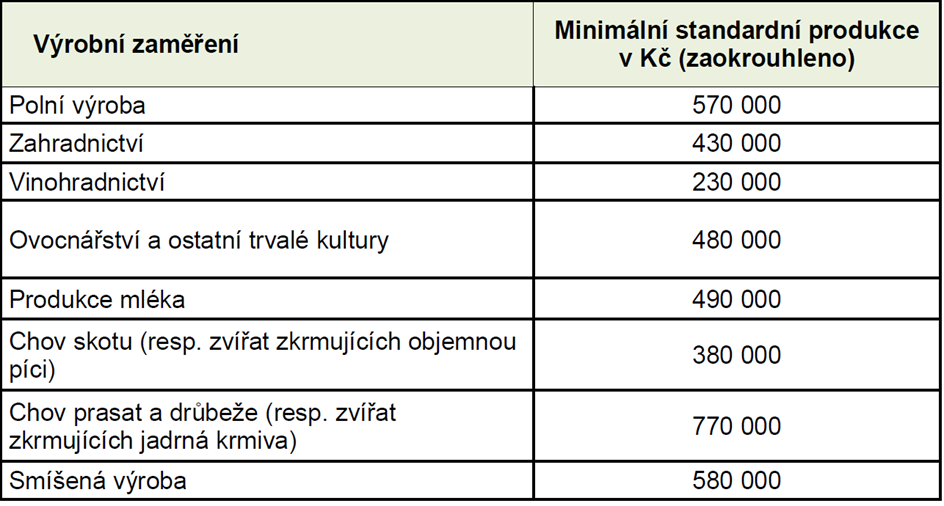 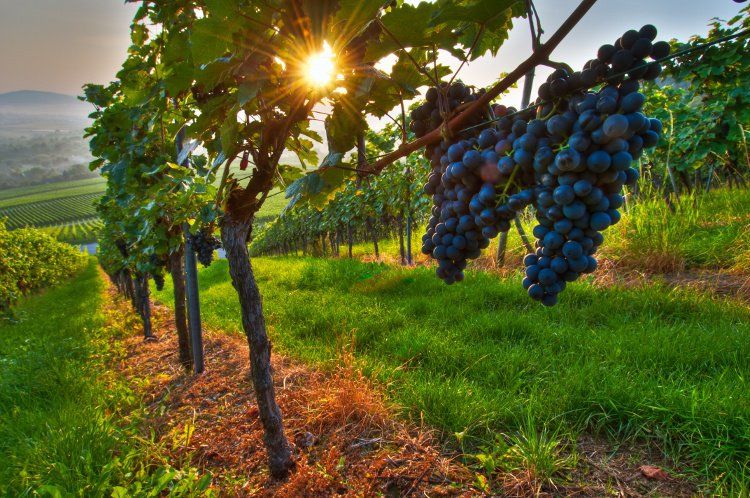 DALŠÍ VYBRANÉ PODMÍNKY
žádost o dotaci obdrží v rámci preferenčních kritérií minimálně 15 bodů
lhůta vázanosti podnikatelského plánu na účel trvá 5 let od data převedení dotace na účet příjemce dotace 
příjemce dotace je povinen předložit povinné přílohy prokazující splnění podnikatelského plánu nejpozději do 30 dnů od uplynutí 24 měsíců od podpisu Dohody o poskytnutí dotace
předmět dotace nesmí sloužit pouze pro poskytování služeb
podpora je podmíněna kladným zhodnocením podnikatelského plánu s vyhodnocením aspektů účelnosti, potřebnosti, efektivnosti, hospodárnosti a proveditelnosti
DALŠÍ VYBRANÉ PODMÍNKY
přípustné způsoby uspořádání právních vztahů k nemovitostem, na kterých jsou realizovány:
   stavební výdaje - vlastnictví, spoluvlastnictví s min. 50% podílem, nájem, pacht, 
   věcné břemeno a právo stavby 
   nemovitosti, kde jsou umístěny podpořené stroje, technologie, zvířata, zásoby-
   vlastnictví, spoluvlastnictví s min. 50% podílem, nájem, věcné břemeno

v případě realizace podnikatelského plánu na cizích pozemcích lze nahradit nájemní/pachtovní
   smlouvu písemným souhlasem vlastníků dotčených pozemků s realizací podnikatelského plánu

u mobilního oplocení pro pastevní areál se uspořádání právního vztahu k nemovitostem neprokazuje
 
příjemce dotace zajistí vykazování údajů potřebných pro kontrolu realizace podnikatelského
   plánu, a to nejpozději k 31. 7. daného roku (po celou lhůtu vázanosti projektu)
PREFERENČNÍ KRITÉRIA
Po udělení bodů ze strany SZIF jsou preferenční kritéria závazná.

Velikost obce v místě realizace podnikatelského plánu a současně v místě adresy trvalého
     pobytu/místě sídla žadatele/příjemce dotace právnické osoby  (4, 6, 8 b.)
	
2. Žadatel je registrován jako osoba podnikající v ekologickém zemědělství podle § 6 zákona 
    č. 242/2000 Sb., o ekologickém zemědělství (5, 10b.)

3. Podnikatelský plán je realizován na zemědělské lokalitě s prioritní potřebou regenerace či asanace
   (novostavba či rekonstrukce stávající stavby) (2b.)
PREFERENČNÍ KRITÉRIA
4. Součástí podnikatelského plánu je i zpracování vlastní zemědělské produkce ve specializovaném
    provozu, jehož výstupem není produkt uvedený v příloze I Smlouvy o fungování EU (10b.)
	
5. Součástí podnikatelského plánu je spolupráce s potravinovou bankou (3b.)

6. Žadatel v rámci podnikatelského plánu od podání Žádosti o dotaci do uplynutí 24 měsíců od podpisu
   Dohody o poskytnutí dotace pořídí výdaje nad rámec dotace (4, 6, 8 b.)
PREFERENČNÍ KRITÉRIA
7. Žadatel v rámci svého podnikatelského plánu ke svému podniku převezme ve lhůtě 24 měsíců od
    data podpisu Dohody o poskytnutí dotace min. 50% podíl zemědělské půdy v LPIS a/nebo 
    min.50%VDJ (zároveň však min. 3 VDJ) od jiného zemědělského podnikatele staršího 55 let (5 b.)	
8. Minimálně 75% podílu z celkové výměry zem. půdy, kterou má žadatel evidovanou v LPIS, 
    se nachází v oblastech ANC (10 b.) 
	
9. Předmětem podnikatelského plánu je pěstování ovoce a zeleniny, včetně brambor, chmele, révy
    vinné, cukrové řepy, okrasných rostlin, vláknitých rostlin, LAKR a/nebo živočišná výroba (15 b.) 	
10. Realizací podnikatelského plánu dojde k významnému rozšíření zem. podniku žadatele oproti
     počáteční situaci, a to minimálně o 40 % celkové výměry obhospodařované zem. půdy a/nebo
     počtu chovaných VDJ 	(5 b.)
PREFERENČNÍ KRITÉRIA
11. Minimálně 10 % výdajů pořízených z dotace zahrnuje stroj s půdoochrannou funkcí, stroj 
      nebo technologie, které přispívají ke snížení emisí NH3 do ovzduší nebo zařízení pro precizní 
      zemědělství (5 b.)

12. Žadatel bude vyrábět produkt označený jako produkt s chráněným zeměpisným označením
     nebo označením původu nebo jako zaručená tradiční specialita, či získá ocenění Regionální
     potravina, Nejlepší biopotravina roku nebo bude mít značku kvality KLASA, příp. výrobek 
     bude registrován v dobrovolném systému certifikace zemědělských produktů Česká 
     cechovní norma (5b.)
QR kód pro dotazník
děkuji Za pozornost
Státní zemědělský intervenční fondVe Smečkách 33Praha 1 – 110 00info@szif.cz
Ing. Kateřina Benešová
vedoucí odd. příjmu žádostí RO SZIF Olomouc
Katerina.Benesova@szif.cz
+420 731 644 179
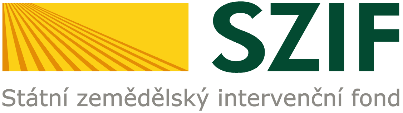